Санкт-Петербург  -  мой родной, любимый городДневной Санкт-Петербург
Автор: воспитатель Бодрова
                                                 Оксана Николаевна
                                                  ГБДОУ № 100
                                                  Центрального района
                                                   г. Санкт -Петербург
Цель: Познакомить детей с историей городаЕго достопримечательностямиТрадициями
Петр Великий
Император Петр I мечтал построить город-порт морской и речной, главный центр торговли с другими странами, с многочисленными реками и каналами, удобный для перемещения судов и людей. 
Город назван именем святого Петра, хранителя ключей от ворот рая. Санкт – Петербург – город святого Петра. Город возводился на болоте, топи.
        27 мая 1703 года. На Заячьем острове была заложена Петропавловская крепость. Это дата рождения Санкт-Петербурга. Петербург начал строиться как город крепость. Россия вела войну со Швецией за выход через Неву и Финский залив в Балтийское море.
Герб Санкт-Петербурга
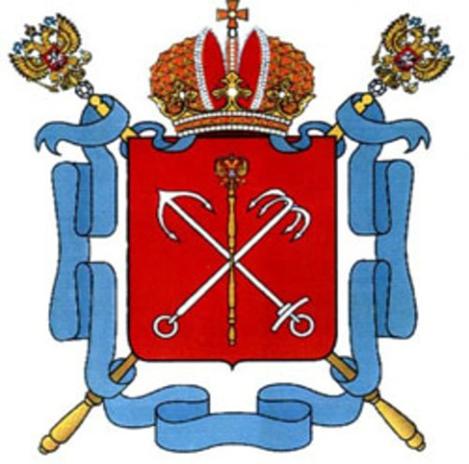 Дневной Санкт-Петербург
Люблю тебя, Петра творенье,
    Люблю твой строгий, стройный вид,
    Невы державное теченье,
    Береговой ее гранит,
    Твоих оград узор чугунный,
    Твоих задумчивых ночей
    Прозрачный сумрак, блеск безлунный......
Домик Петра I
Медный всадник
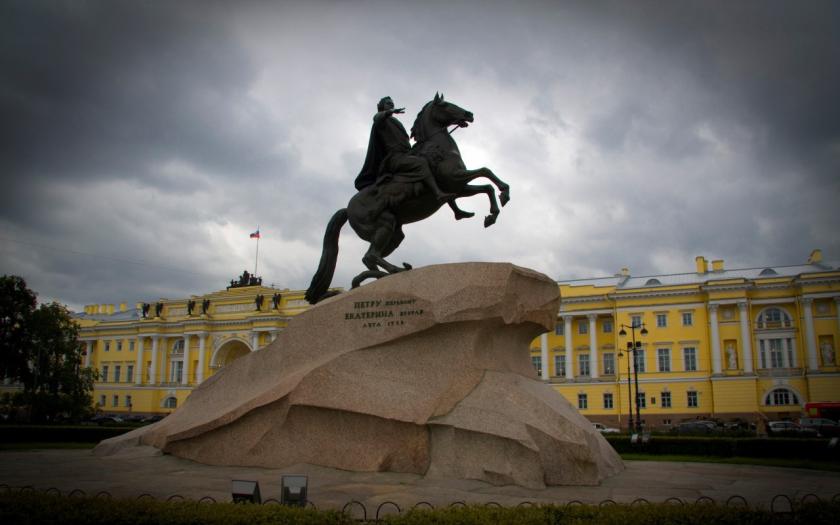 Петропавловская крепость
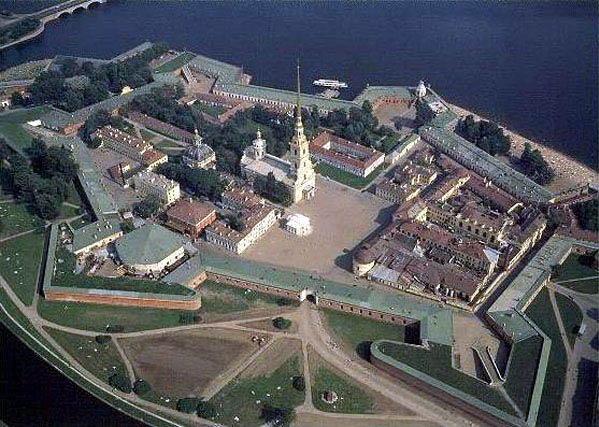 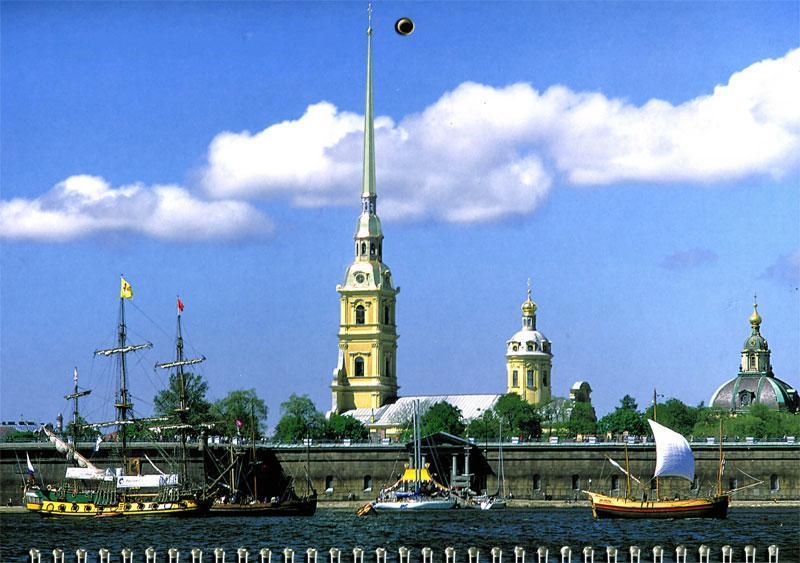 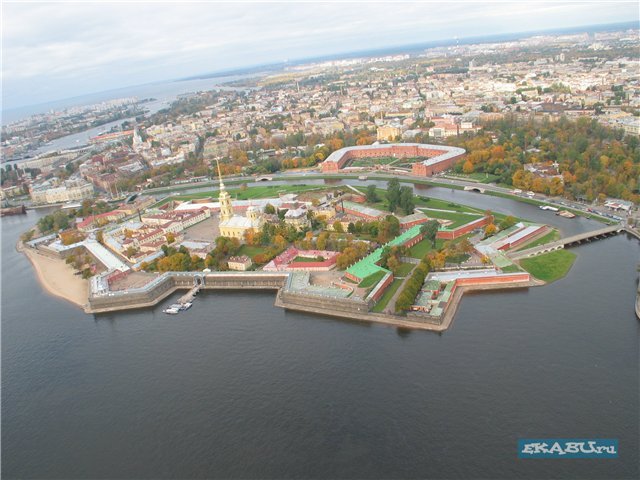 Адмиралтейство
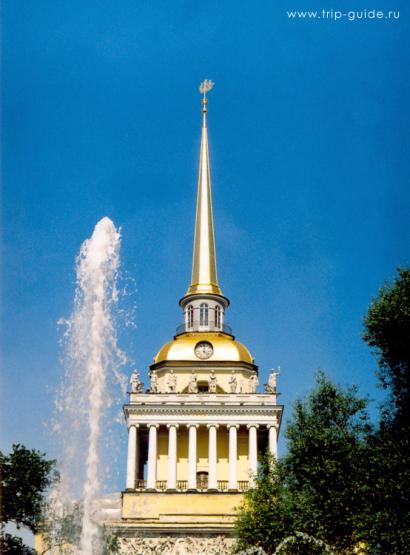 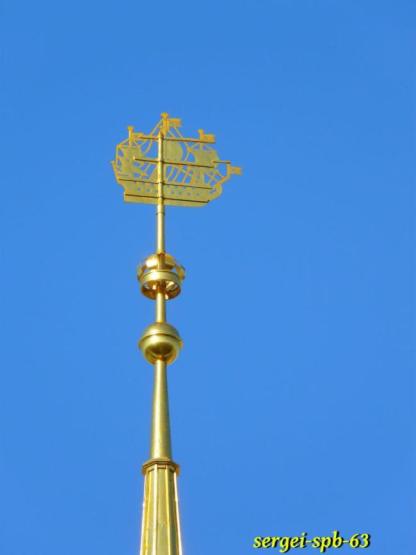 Зимний дворец(Эрмитаж)         Дворцовая площадь
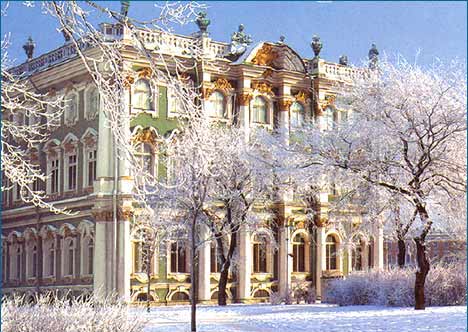 Триумфальная арка Генштаба           Дворцовая площадь
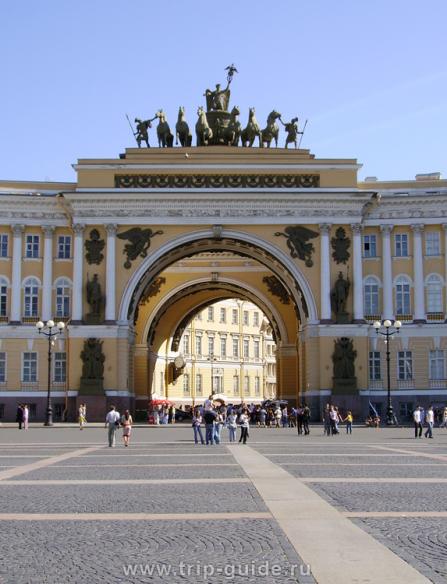 Казанский собор
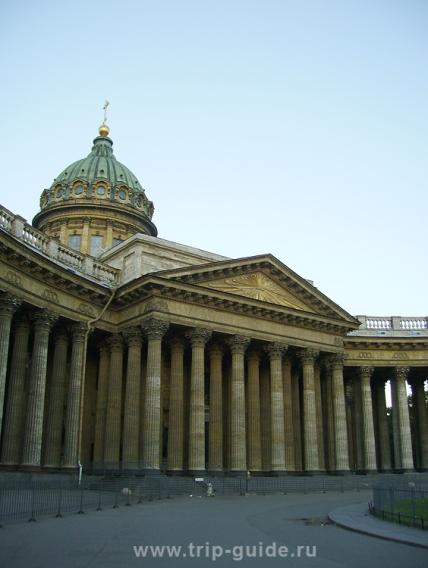 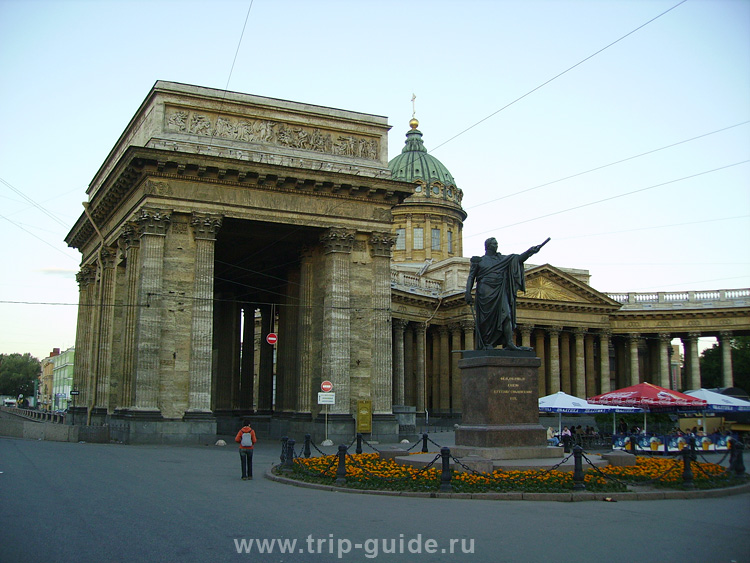 Храм Воскресения Христова
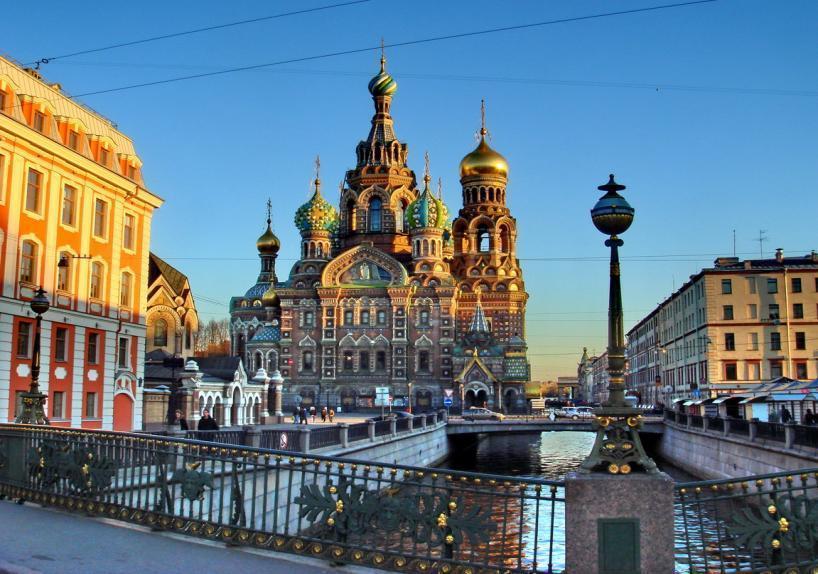 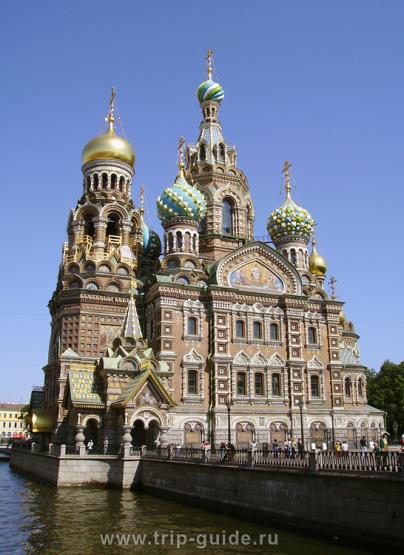 Исаакиевский собор
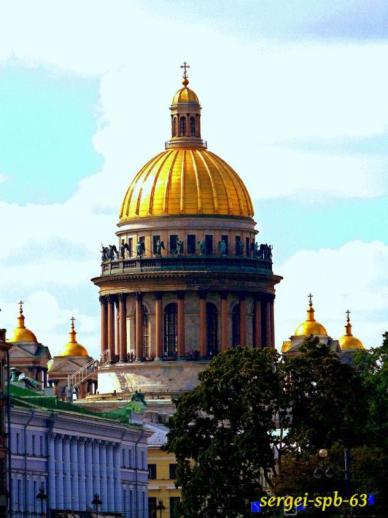 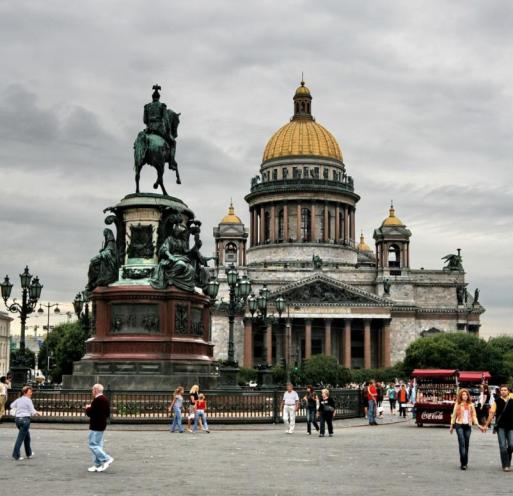 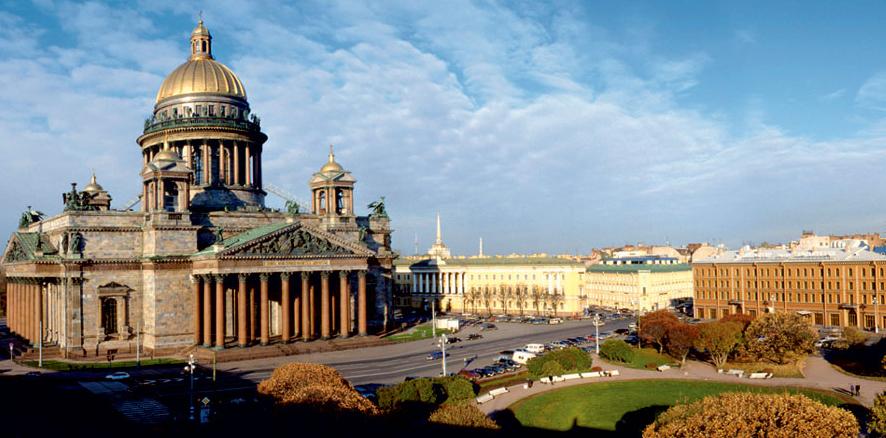 Русский музей
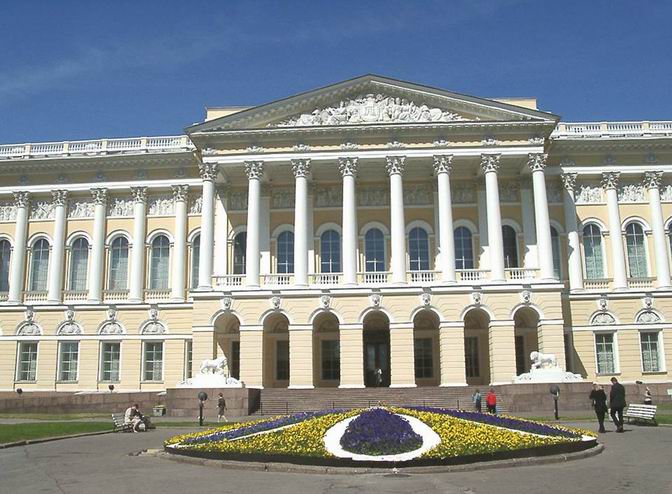 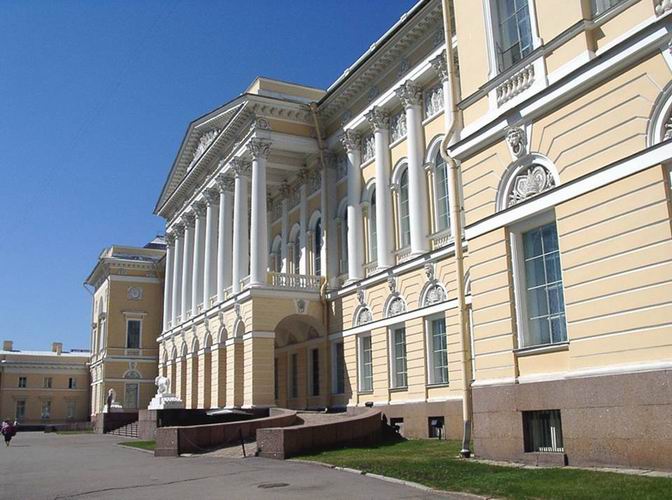 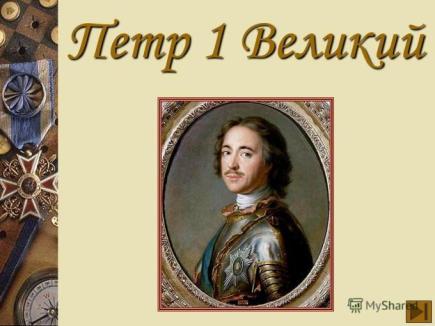 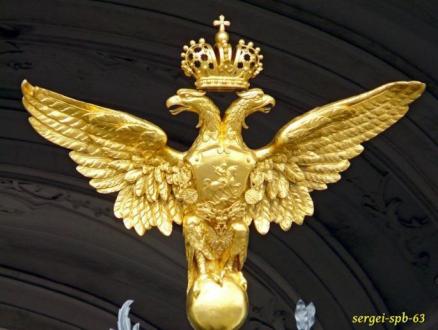 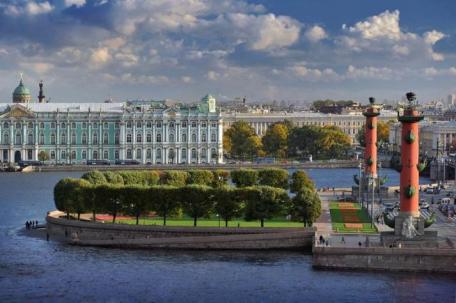